過渡現象
パラメーターが安定するまで
電圧、電流が一定になるまでにどのような変化をするのかを調べよう！
コンデンサの場合
コンデンサって電流を流すの？
以下の回路の場合、スイッチをオンにした場合、コンデンサ側に
電流が流れる（電荷が流れる）
直流の場合は充電されるまでの間電流が流れる
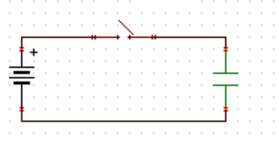 実際の過渡現象について
実際の過渡現象について
微分方程式１
微分方程式の基礎
微分方程式の基礎
微分方程式の簡易的な解き方
分かってない奴は？
t=0のとき
t=0のとき
時定数の意味
時定数が大きい程変化しやすい
コイルの場合どうなるか？
コイルの場合どうなるか？
とりあえず、
ではでは
t=0のときは
電流は、最初流れなかったが、時間がたつにつれて流れるようになる

結局は銅線
では、さらにレベルアップして
では、さらにレベルアップして
微分方程式の基礎
解は2つ生じる
答えとしては、、、
オイラーの公式
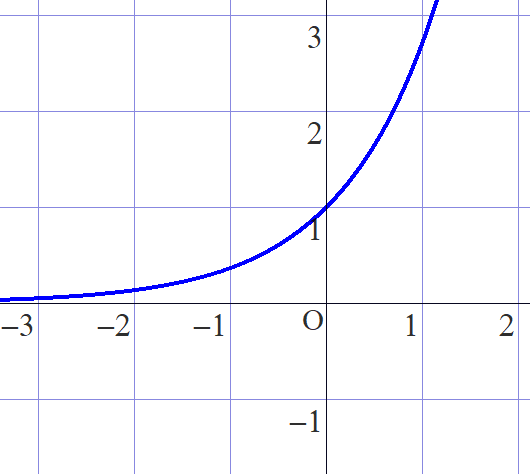 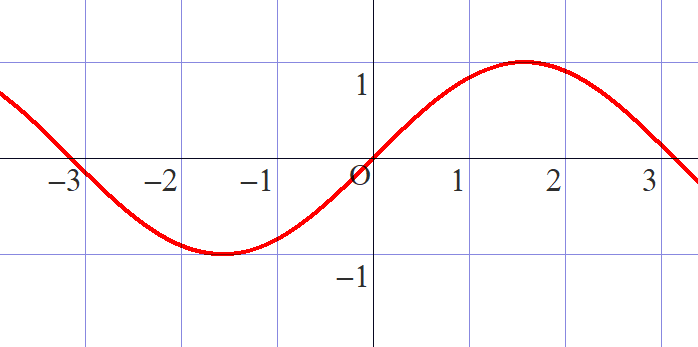 解は2つ生じる
解は2つ生じる